ГРАЖДАНСКАЯ ОБОРОНА
При получении экстренной информации
  «РАКЕТНАЯ ОПАСНОСТЬ»
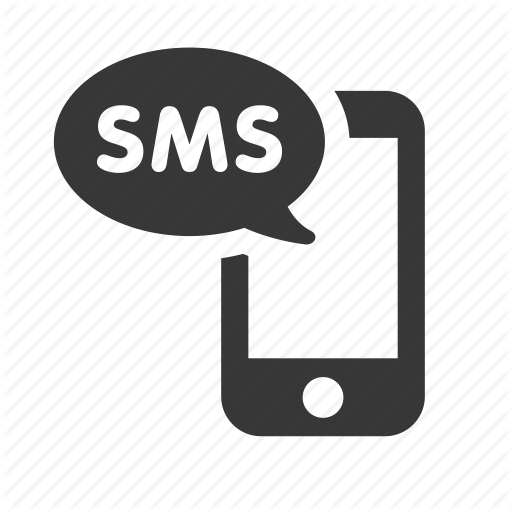 Производится рассылка SMS-сообщений с экстренной информацией об опасностях, правилах поведения населения, мероприятиях по защите
Производится рассылка PUSH-сообщений с экстренной информацией об опасностях, правилах поведения населения, мероприятиях по защите через мобильное приложение «МЧС России»
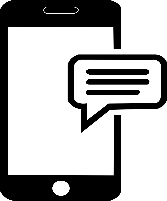 ДЕЙСТВИЯ НАСЕЛЕНИЯ
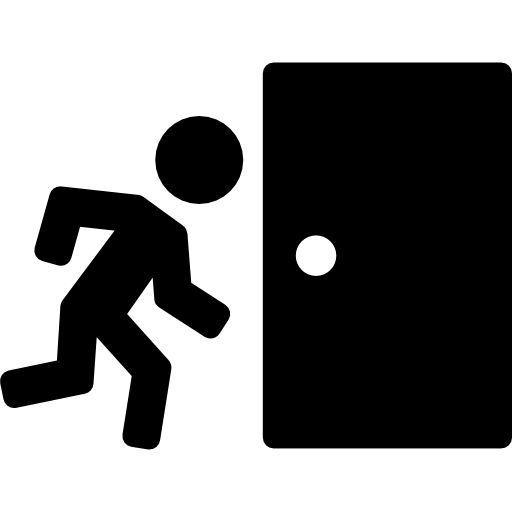 Если вы в здании спуститесь в укрытие, подвал индивидуального домовладения или подземный паркинг. Не пользуйтесь лифтом!
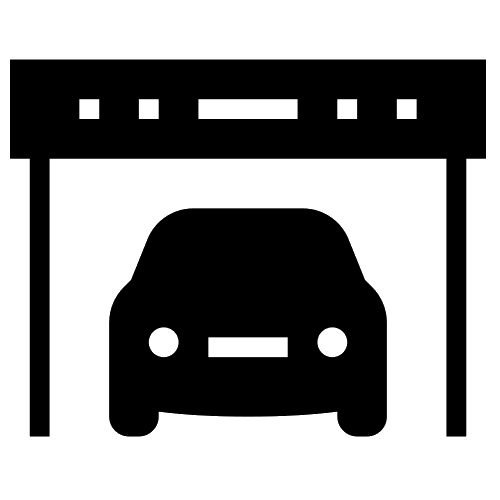 Если вы на улице немедленно спуститесь в ближайшее укрытие, подземный переход или подземный 
паркинге
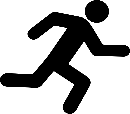 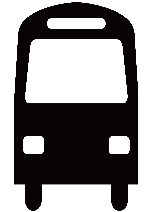 Если вы перемещаетесь на транспорте – покиньте его и найдите укрытие
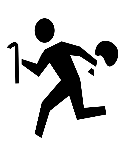 Не подходят для укрытия места под техникой, у наружных стен зданий, временные строения (ларьки, павильоны)
При обнаружении на земле фрагментов ракет – ни в коем случае ничего не трогайте, сразу покиньте место находки. При возможности незамедлительно сообщите о находке по телефону 112!
При получении сообщения «ОТБОЙ РАКЕТНОЙ ОПАСНОСТИ»
-    Возвращайтесь к месту работы
-    Будьте в готовности к возможному повторению  экстренной информации об опасностях
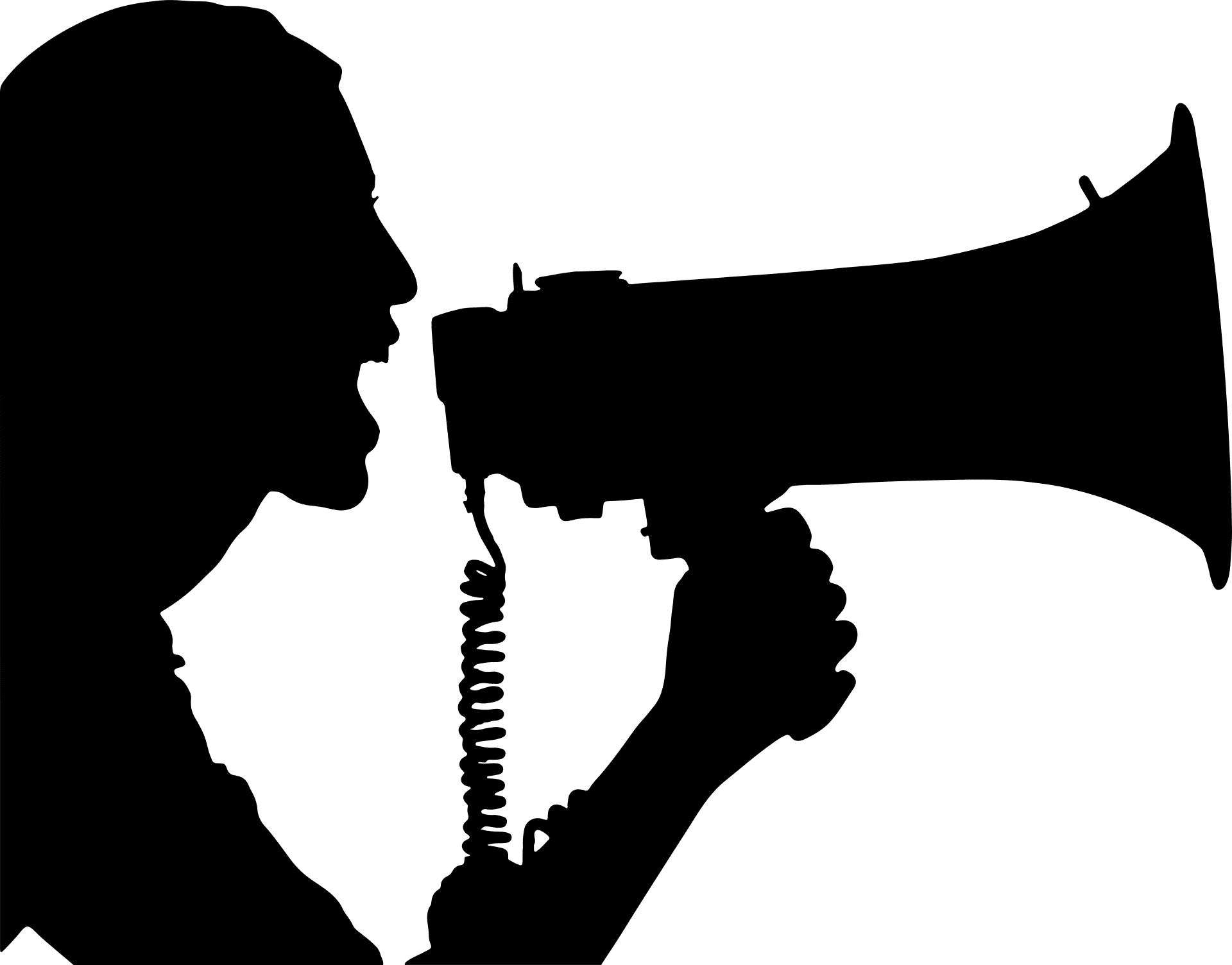